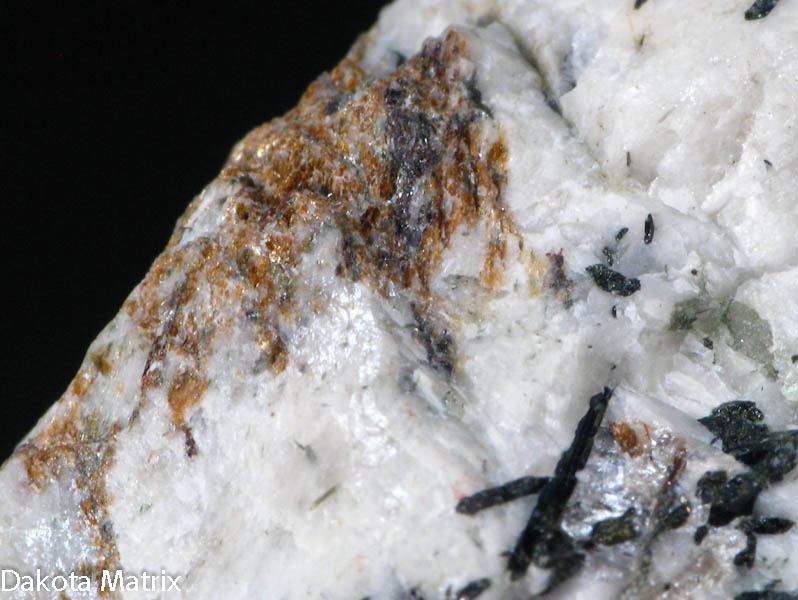 Nepheline
(Na,K)AlSiO₄
Mark Bambrick
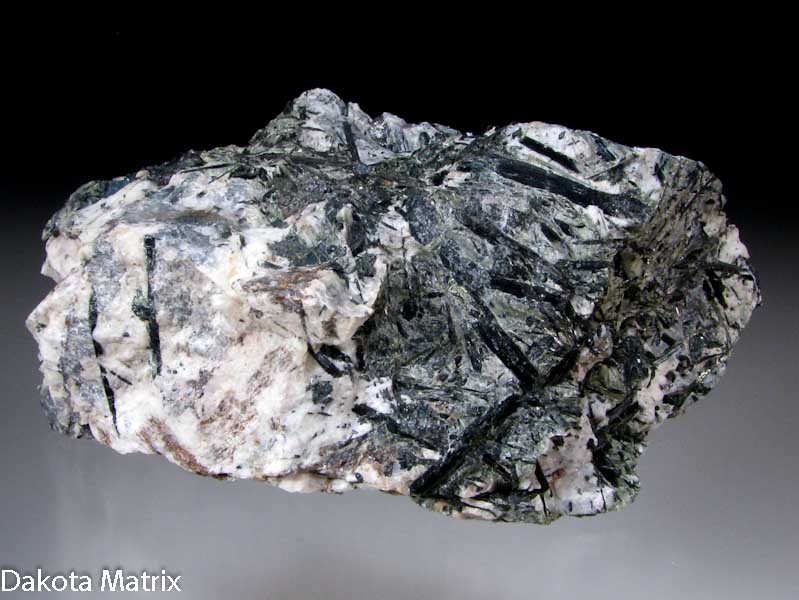 Nepheline
Nepheline was named after the Greek word “nephele” meaning cloud because it becomes cloudy in a strong acid.
Nepheline forms in alkali-rich, silica poor igneous rocks. 
Nepheline is made up of Potassium (6.69%) Sodium (11.80%) Aluminum (18.47%) Silicon (19.23%) and Oxygen (43.81%).
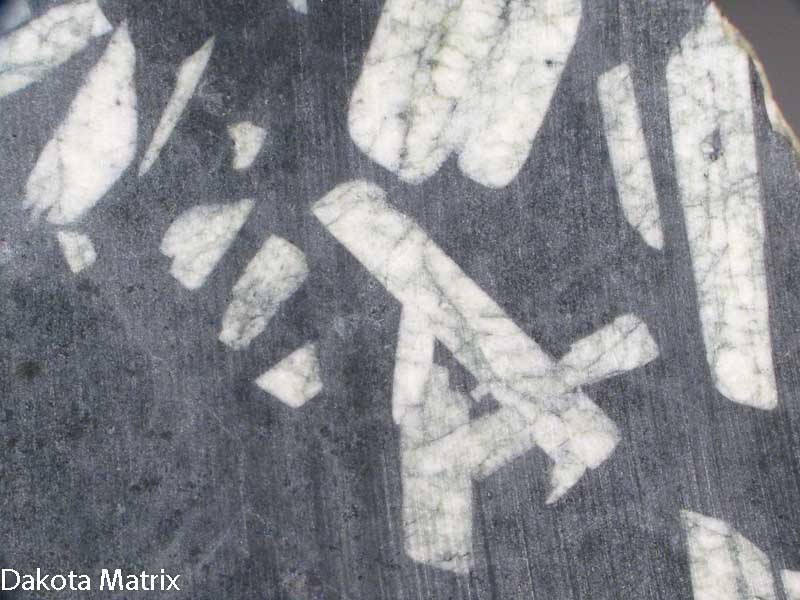 Nepheline
Nepheline can be difficult to distinguish between quarts, but they rarely occur together. Both Nepheline and quartz have a low refractory index and double refraction, but the sign of refraction in Nepheline is negative, while Quartz is positive. 
Nepheline weathers easily and is dissolved by hydrochloric acid unlike Quartz and Feldspar.
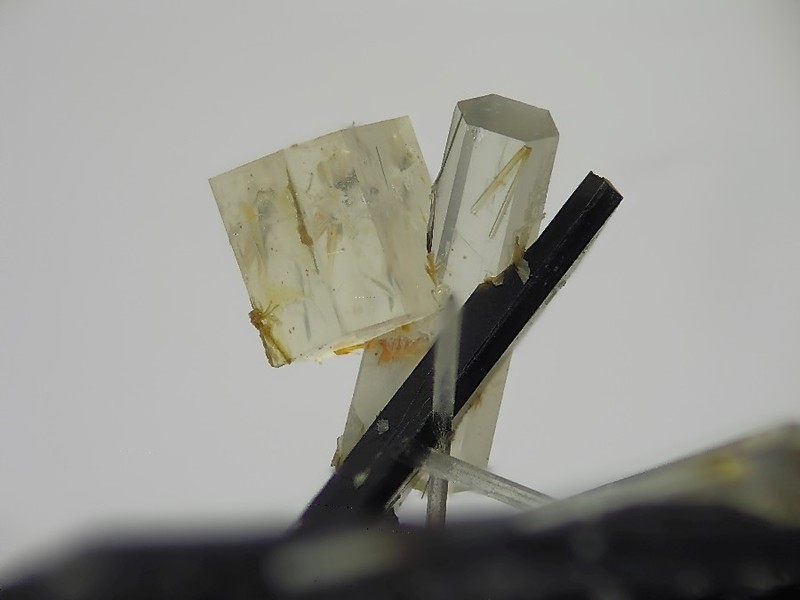 Nepheline
There are different varieties of Nepheline and have different characteristics. 
Elaeolite- Massive, oily, and greasy Nepheline. Elaeolite is usually grey/green. It often forms in alkali rich plutonic rocks in Norway.
Glassy Nepheline- Small transparent crystals that form In Nepheline basalt, leucite basalt, and alkali volcanic rock. Mica and Garnet help form the best crystals.
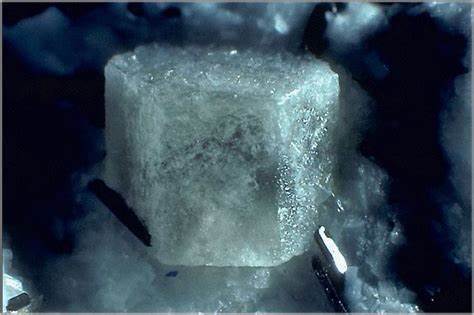 Crystal Structure
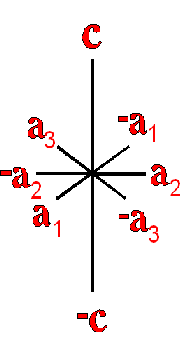 Chemistry  (Na,K)AlSiO₄
Nepheline is Feldspathoidal and is made up of an alumino-silicate framework and is like Feldspar but with a more open structure and less silica.  
K+ can substitute for Na+ and form a structure with one K+ for every three Na+
 (Na₃ K)Al₄(SiO₄)₄.  
The sites of K+ are hexagonal while the Na+ ions are irregular.
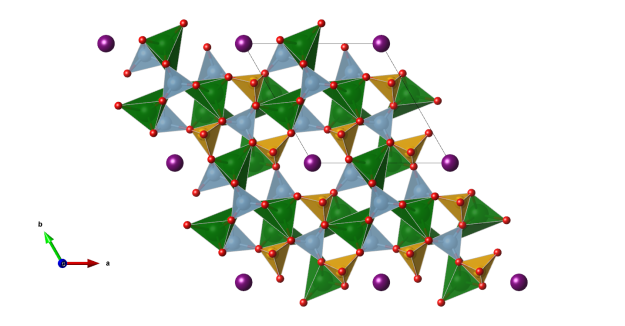 Physical Properties
Physical Properties
Physical Properties
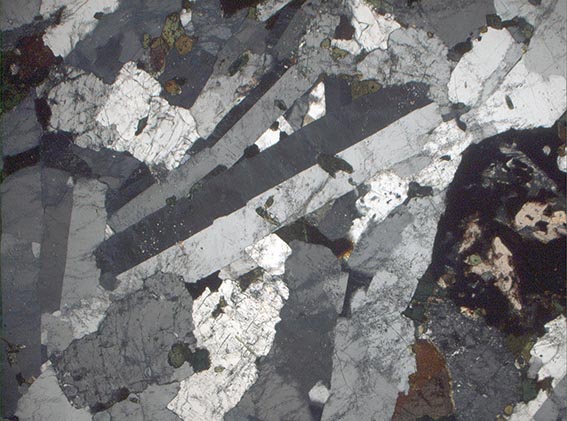 Optical Properties
Nepheline has a Uniaxial ( - ) optic axis.
Refractory index values: 
nω = 1.529 – 1.546 nε = 1.526 – 1.542
The Birefringence range for Nepheline is from 0.0030 to 0.0050.
Nepheline has a low surface relief.
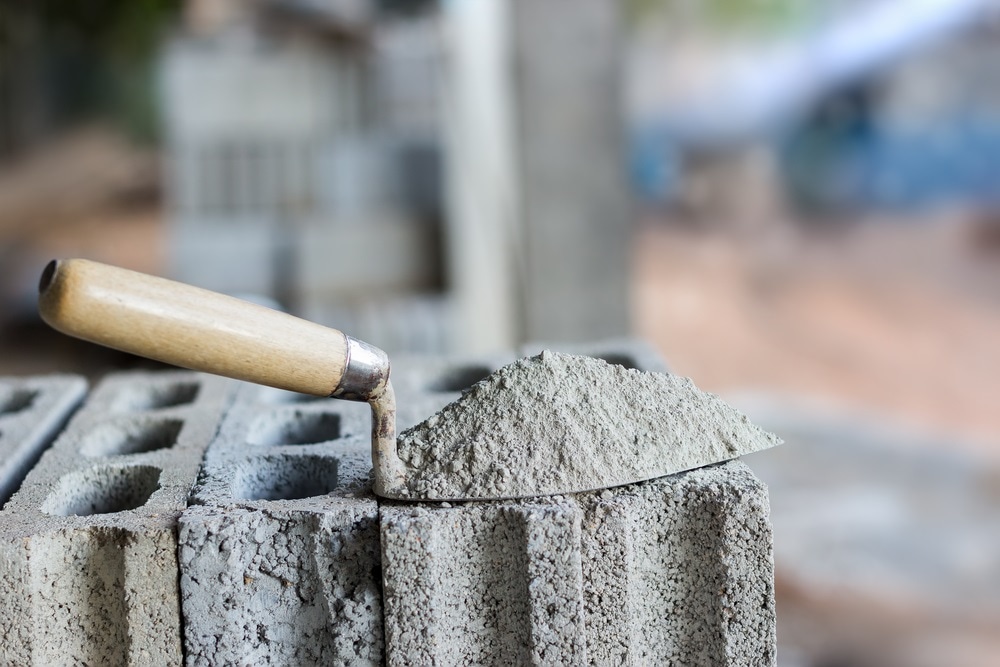 Importance and Uses
Nepheline syenite is used in place of feldspar in the glass and ceramics industry as well as many other industries. 
It can be used in construction as dimensional stone, the production of natural cement and for road aggregate. 
In Russia it is a by product of Apatite mining and is used by many different industries to produce leather, rubber, wood, textile and oil.
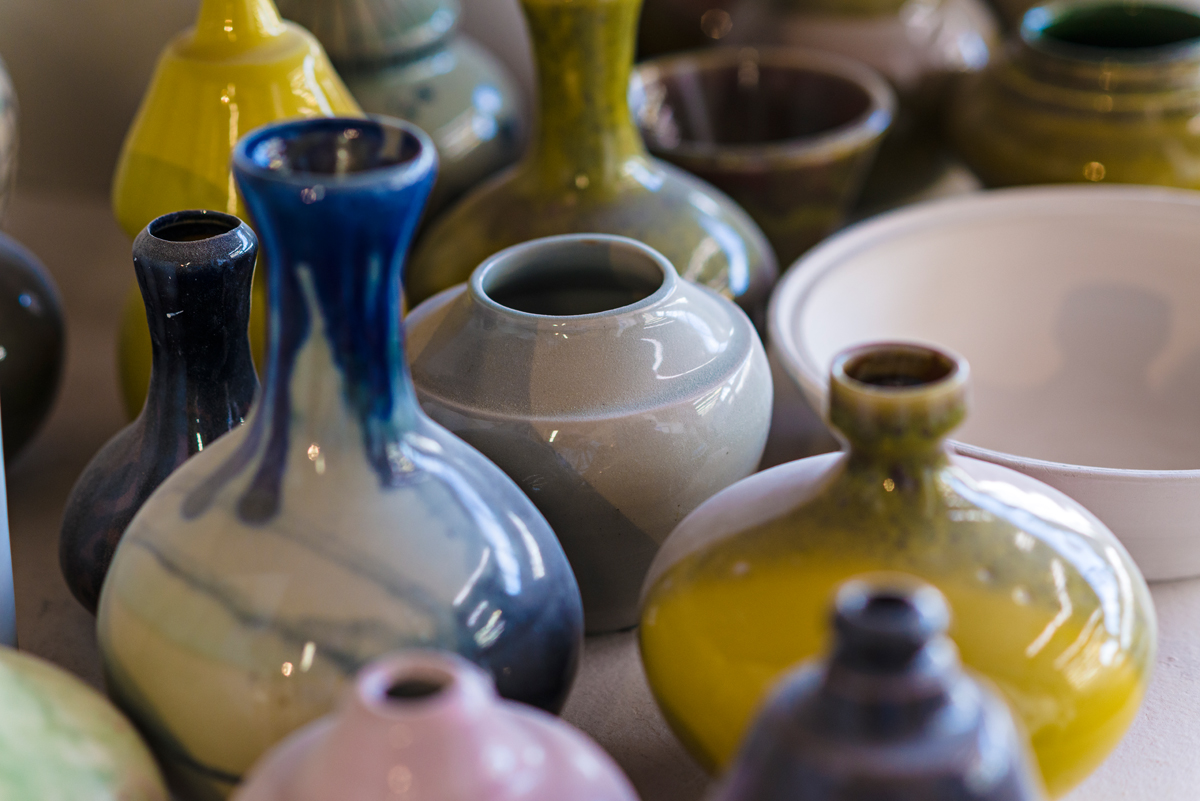 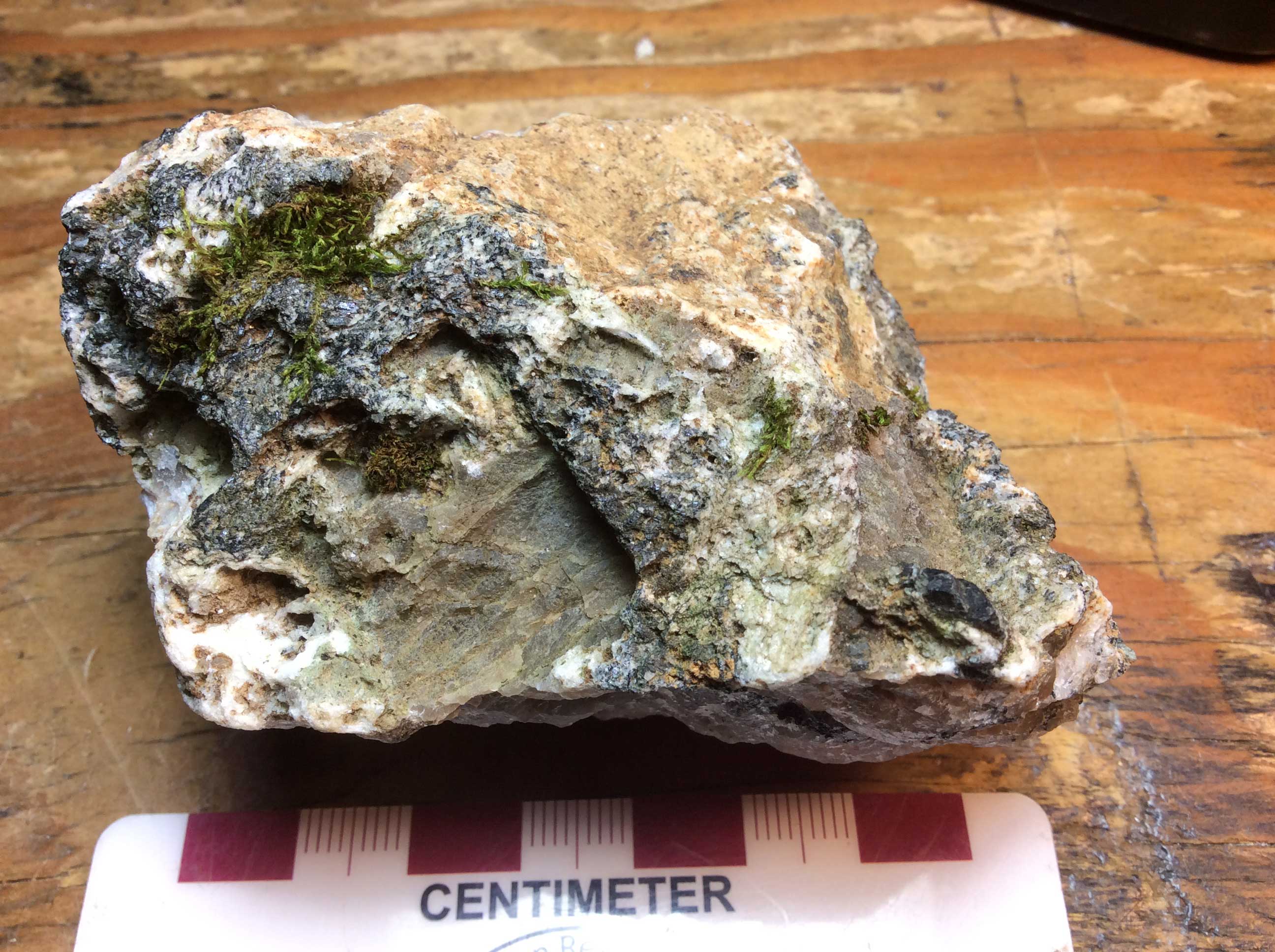 Environment
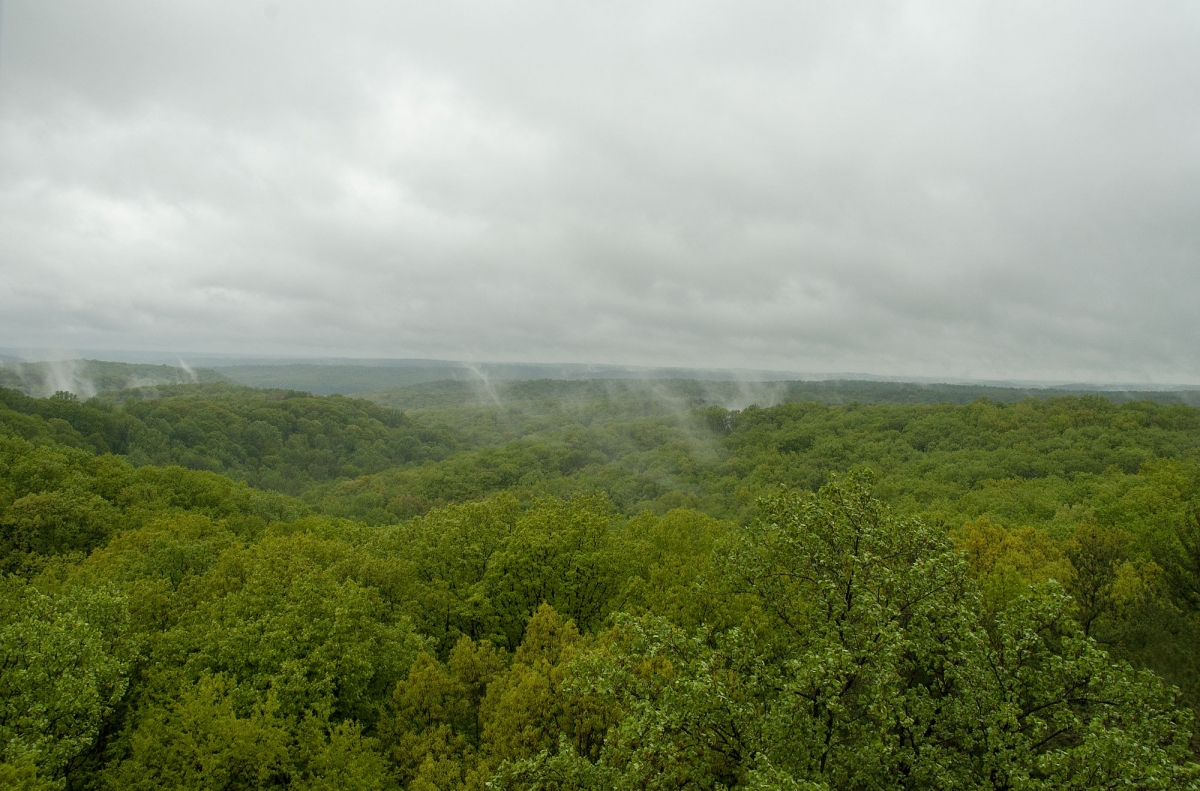 References
“Nepheline.” Nepheline: Mineral Information, Data and Localities., www.mindat.org/min-2880.html.

Barthelmy, Dave. “Nepheline Mineral Data.” Nepheline Mineral Data, webmineral.com/data/Nepheline.shtml#.XeVcUndFzSH.

Geology Science. “Nepheline: Physical - Optical Properties, Uses, Occurrence & More..” Geology Science, 27 June 2019, geologyscience.com/minerals/nepheline/#Nepheline_Optical_Properties.

Klein, Cornelis, and Anthony R. Philpotts. Earth Materials: Introduction to Mineralogy and Petrology. Cambridge University Press, 2017.